How To Do
TSI Preassessment
Sign Up for a new account (see green arrow below)
Please keep your personal email address and password in your phone or safe place.  You will NOT be able to get another copy of your certificate or your scores (even after your graduate) unless you have access to your personal email.
Be Sure to Use a****** PERSONAL EMAIL ADDRESS ******
Choose the one next to the blue arrow
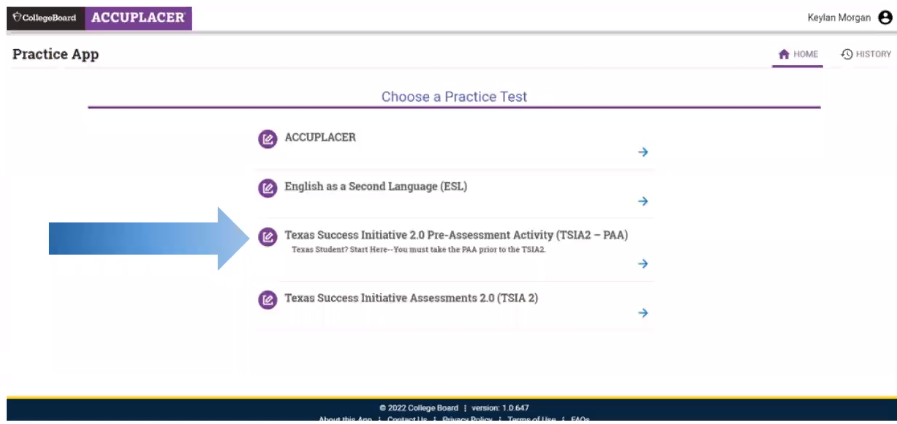 Follow BLUE arrow below
Refer to the two orange arrows below thenclick “Next”
Overview of what you will be doing in the preassessment
Follow directions of blue arrow box to your right
email to:
cstroud@cameronisd.net
Once Mrs. Stroud receives your certificate, she can schedule you to take the TSI.